RCM Health and Safety Representatives briefing: Regulations and the role of the HSEAlice Sorby, Employment Relations Advisor
The Law
The Health and Safety at Work Act 1974
Primary piece of legislation covering occupational health and safety in Great Britain. 
It sets out the general duties which:
employers have towards employees and members of the public
employees have to themselves and to each other

The Safety Representatives and Safety Committees Regulations 1977 
unions can appoint health and safety representatives 
employers must consult the union-appointed health and safety representatives on health and safety matters
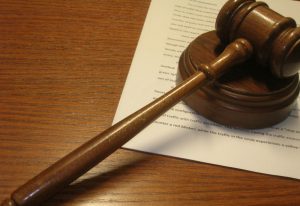 Health and Safety Executive
The HSE is a UK government agency that is responsible for the encouragement, regulation and enforcement of workplace health, safety and welfare, and for research into occupational 
risks in Britain
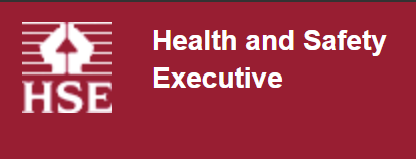 HSE Hospital Inspections
The HSE recommended a number of actions to ensure that adequate COVID control measures are in place:
review risk management arrangements to ensure they are adequately resourced 
consider how well the various parts of the risk management system coordinate with each other 
ensure compliance with legal obligations to consult with trade unions and employee representatives by ensuring they are engaged with the risk assessment process
review non-patient facing areas
ensure monitoring and review of processes
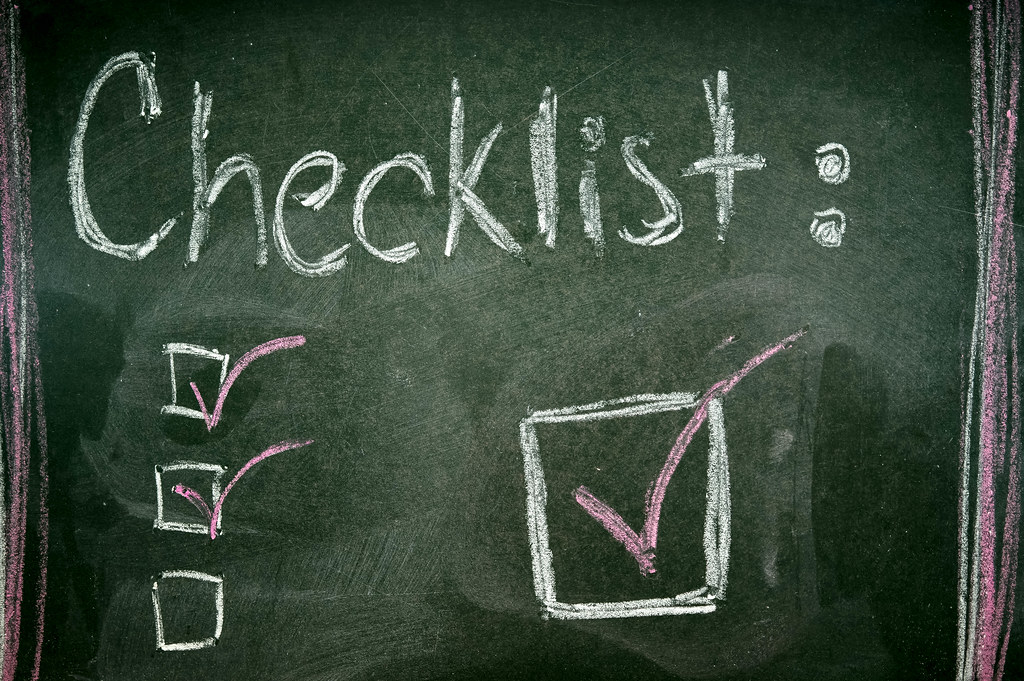 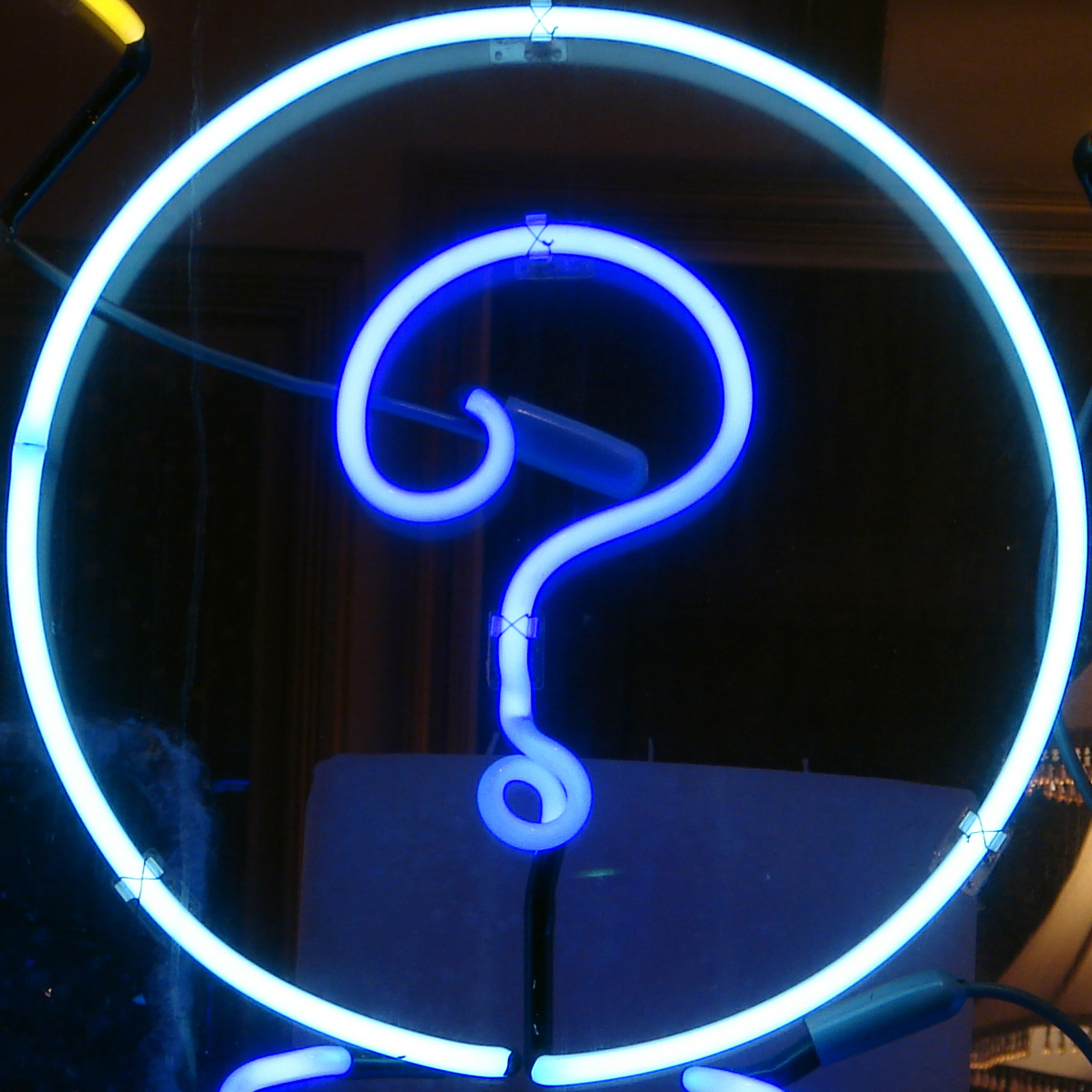 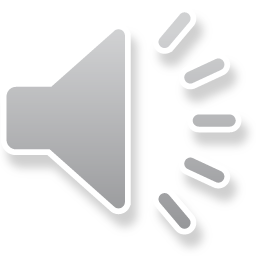